The NP2M Modelling Factory – Production line to the Future
Part 1 – The Sponsor
Nathan Donald (Watercare)
Thomas Haarhoff (Mott MacDonald)
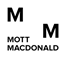 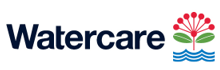 Network Performance Monitoring and Modelling (NP2M)
6 Year programme of water and wastewater monitoring and modelling
Partnership
Mott MacDonald
Stantec
HAL
GHD
Field Services
Monitoring – Mott MacDonald, Detection Services and FSL
Maintenance – Hydrotech, Citycare and Pipevision
Survey – Tripp Andrews and Galaxie Contractors
Traffic Management - TMNZ
Network Performance Monitoring and Modelling (NP2M)
ECI
Collaboration
Efficiencies
Standardisation
Automation
Focus on Outputs
How Did We Get Here?
Lack of understanding of benefits of monitoring and modelling
Lack of understanding of complexity of monitoring and modelling
Bureaucracy
Resources
Funding
The Light at the End of the Tunnel
A culture shift
Leadership
Nerve Centre
A Procurement Shift
Enterprise Model
TARP
Lot 1 and 2 Partners
Influence over the business
Collaboration
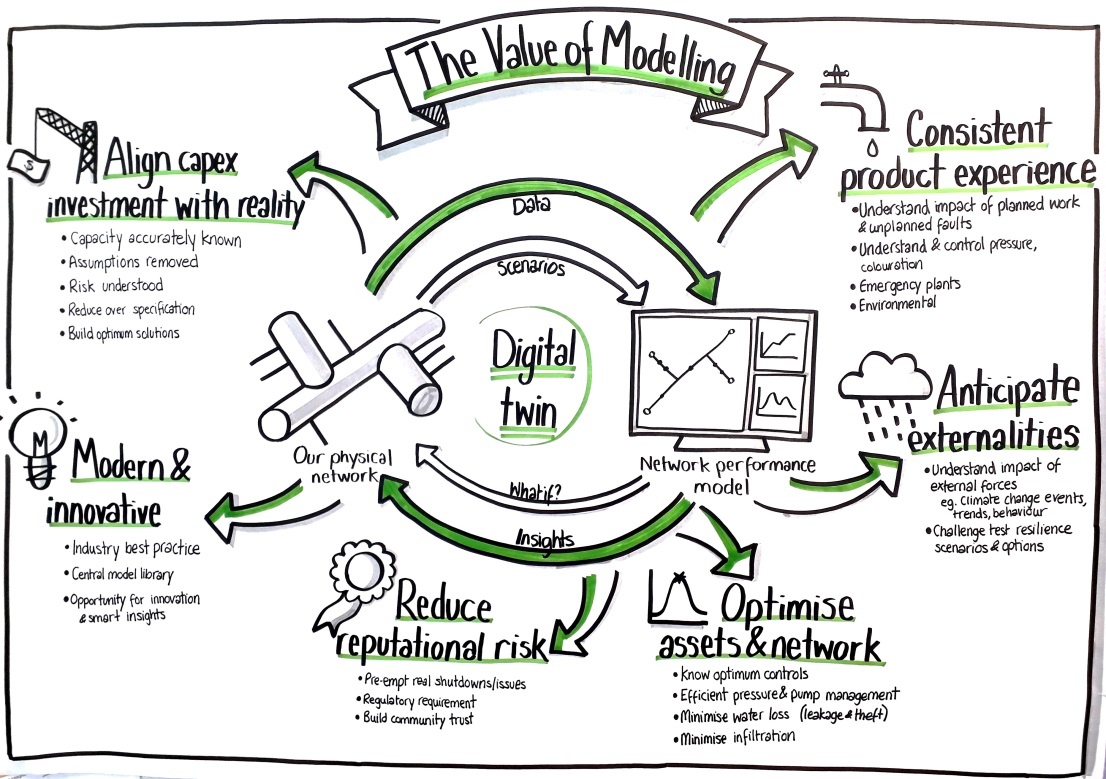 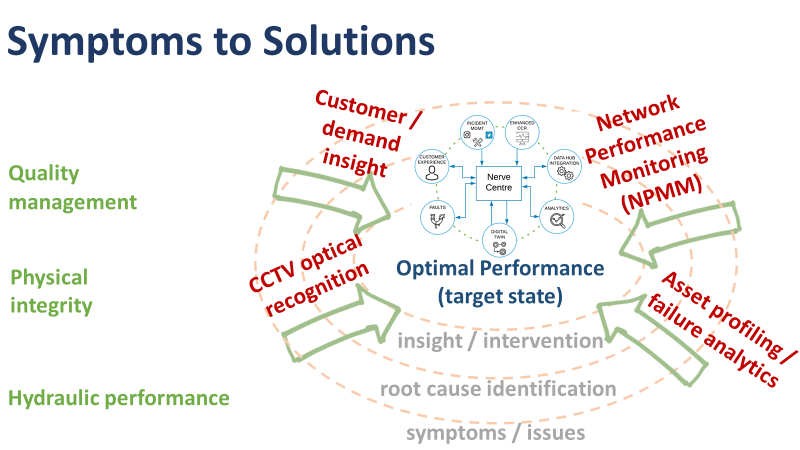 NP2M
NP2M
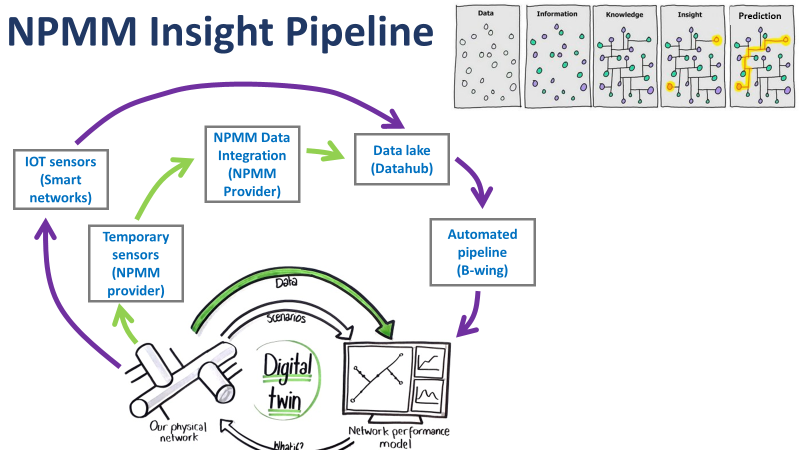 (NP2M
(NP2M
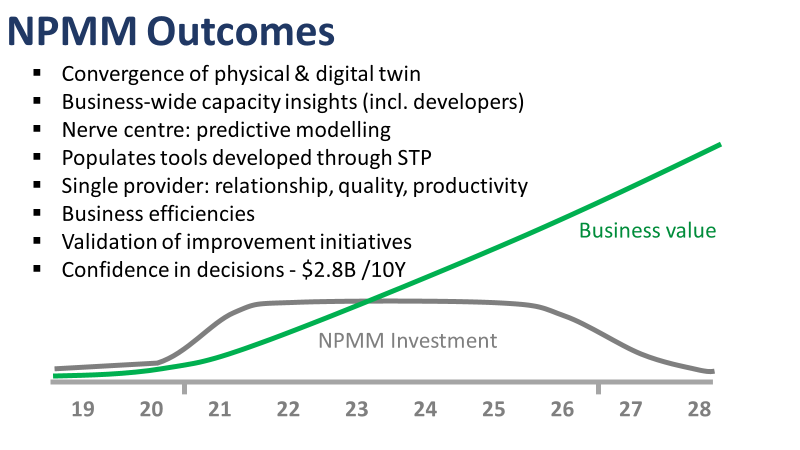 NP2M
NP2M
20      21       22       23       24       25       26       27       28       29       30
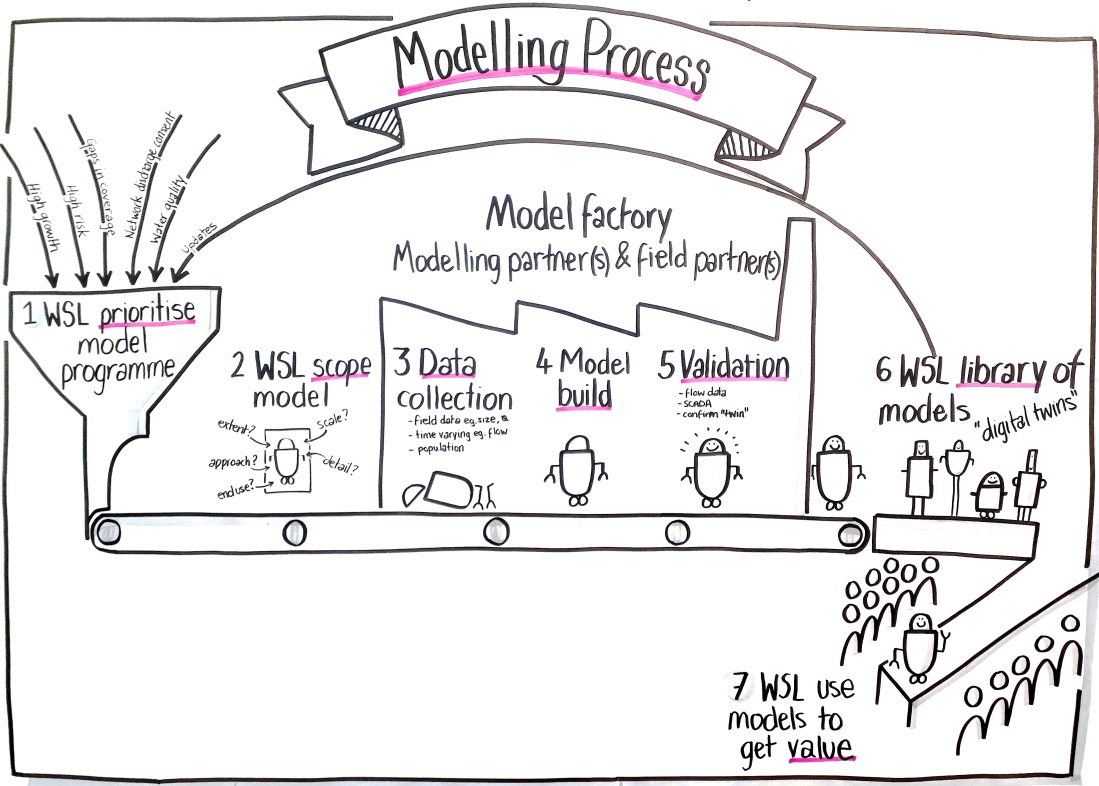 NP2M
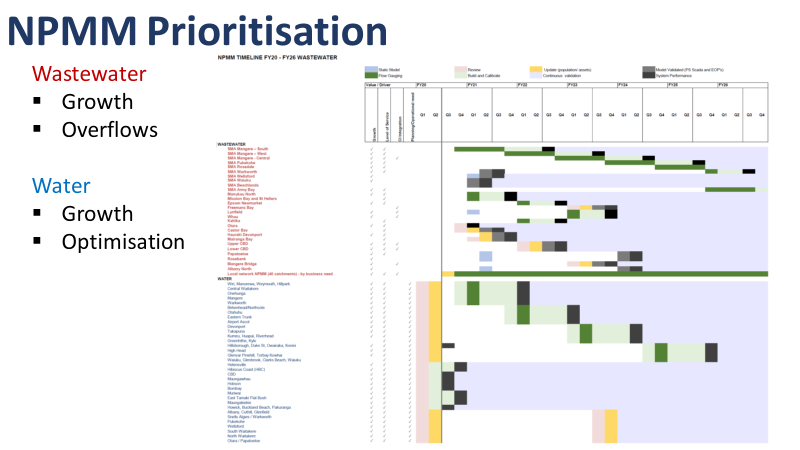 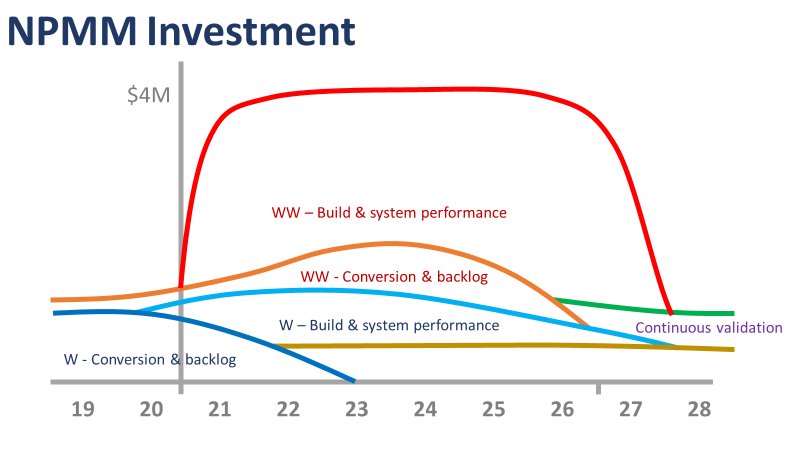 NP2M
$M
Year 2 - 6 Modelling Factory
Year 1 Start Up
20      21       22       23       24       25       26       27       28       29
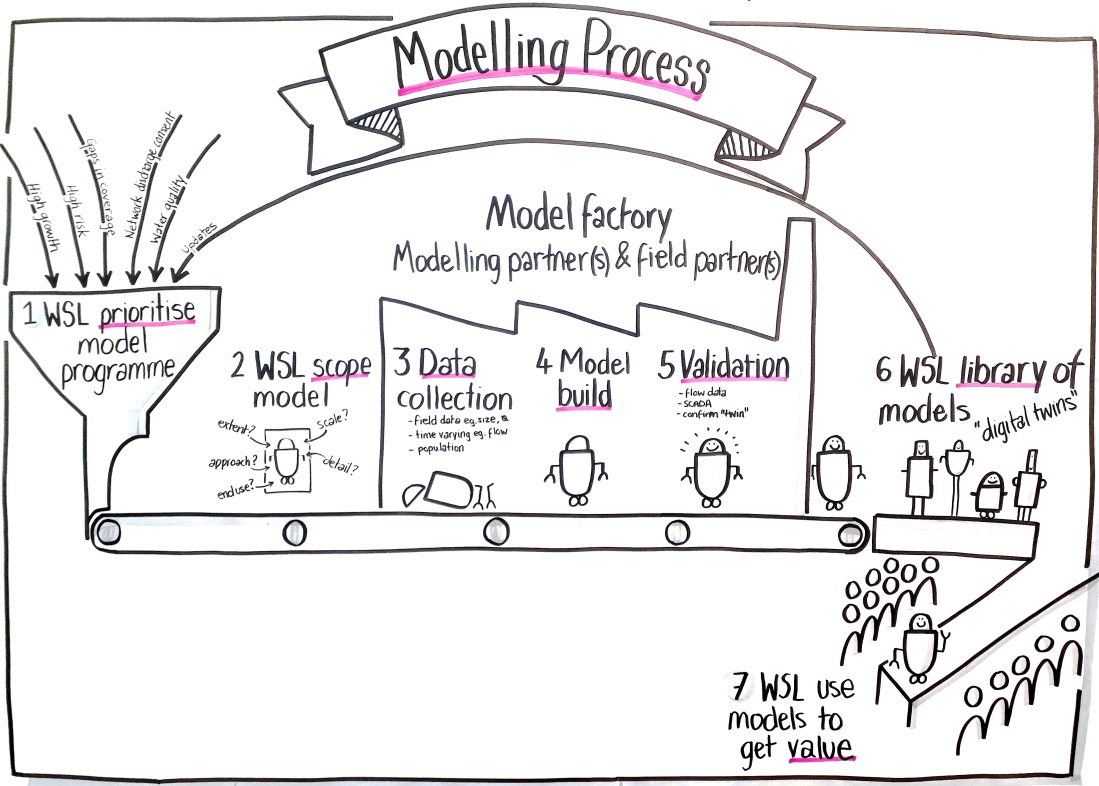 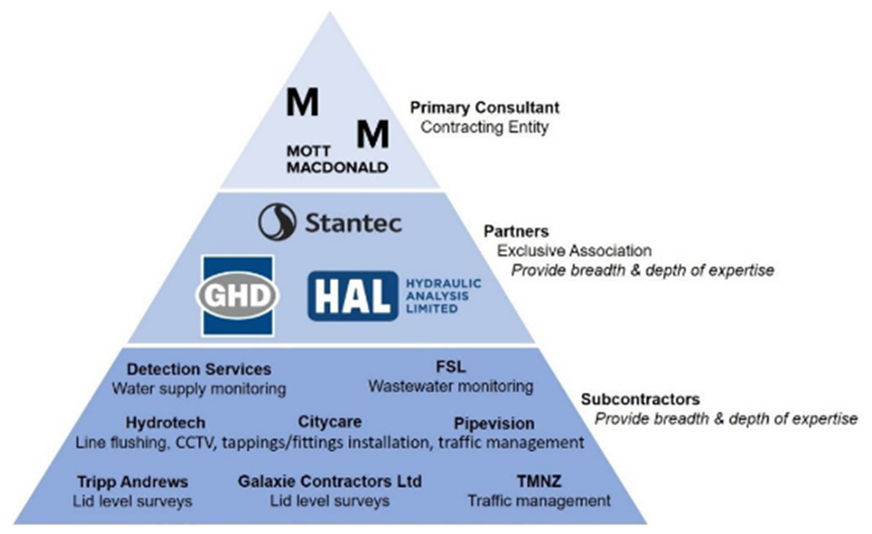 [Speaker Notes: I will do this by taking you through the modelling and monitoring process …collaboration.]
Fundamental shift
Traditional contract
Collaborative contract
Variation
Variation
Principal
Adjustment Events (AEs)
Very limited, based on pre-agreed criteria only
Variation
Variation
Establish a “REAL” target outturn cost together and verify
All parties work together to improve performance for mutual benefit
Variation
INITIAL
TENDER
Guaranteed minimum cost
Consultant
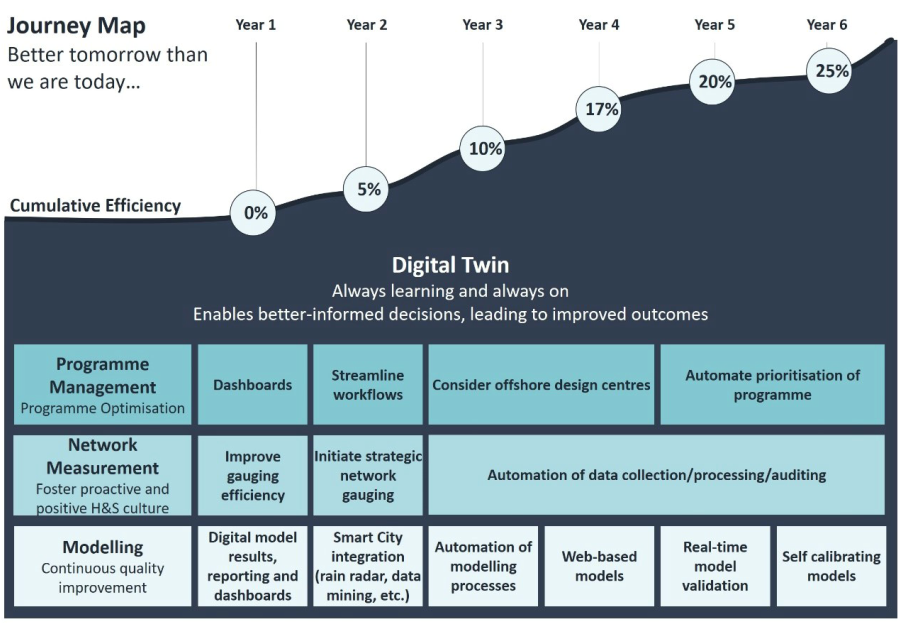 16
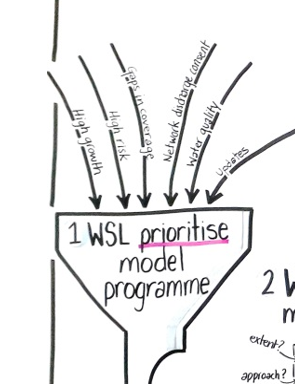 Programme Efficiency
Simplified management structure ‘thin client’
Programme over projects – identified prioritises at a programme level
E.g. Delay Water Models 
Agile work principals

In development
Programme dashboard
Streamlined workflows and process
107 Improvements
[Speaker Notes: I will do this by taking you through the modelling and monitoring process]
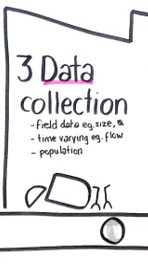 Monitoring
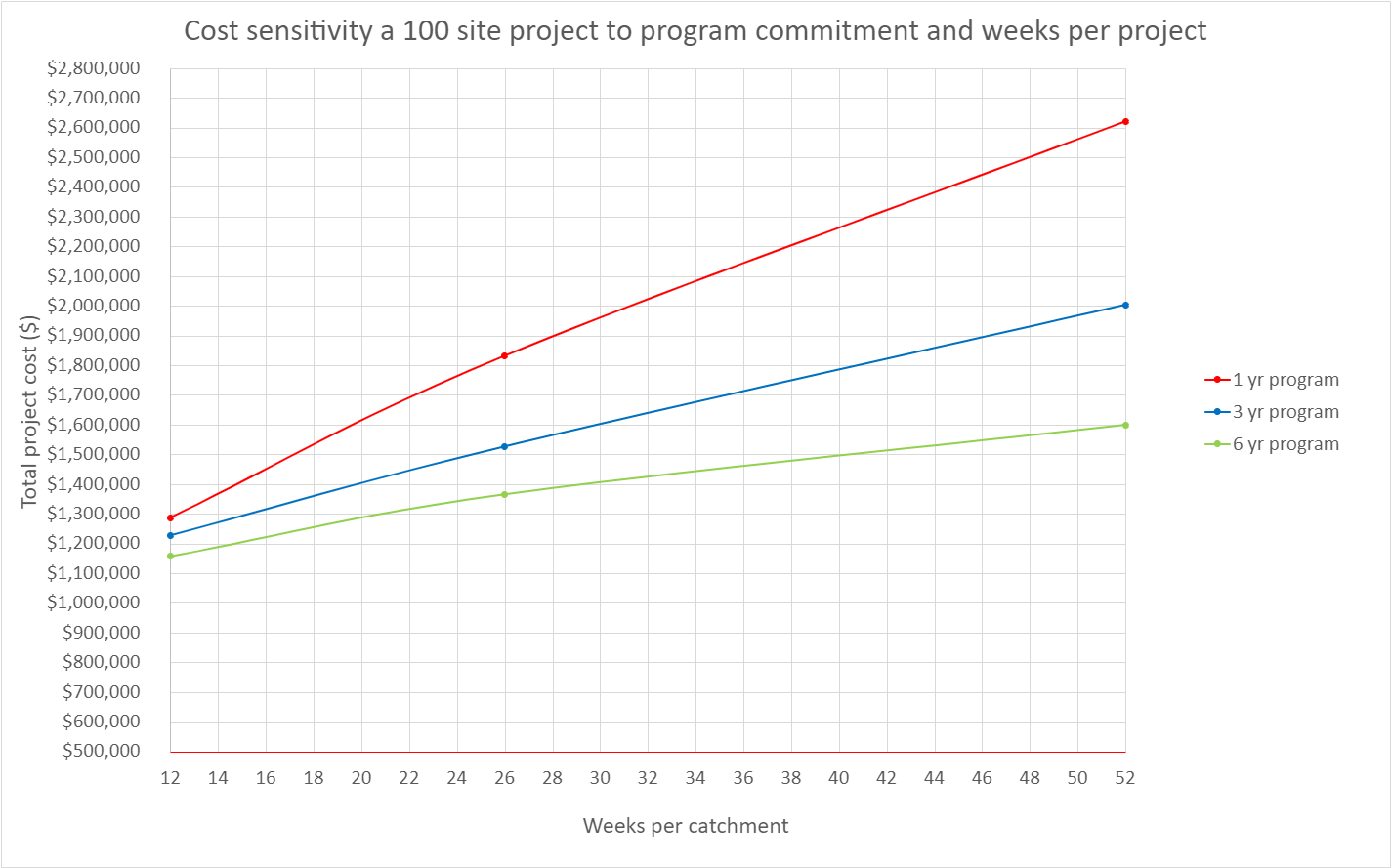 High utilisation
Outcome focused         monitoring specifications

In development
Low cost point cloud asset surveys
Automated DA
Roving crew concept
[Speaker Notes: I will do this by taking you through the modelling and monitoring process]
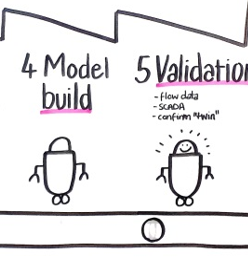 Modelling
Processes focused on repeatability and consistency
Capability building 
Streamlined standards
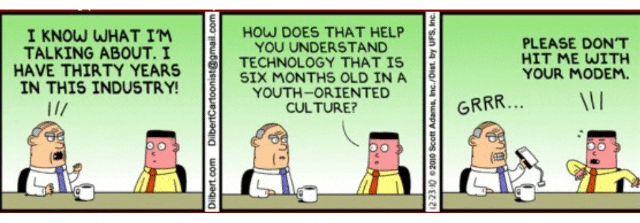 [Speaker Notes: I will do this by taking you through the modelling and monitoring process]
Digital
Digital strategy targeting low effort high impact initiatives.
Productivity
Process automation
Process improvement
NP2M
Self service
Data consolidation
Business improvement
Cost management
Timeline
2022
2023
2024 to 2026
Safety
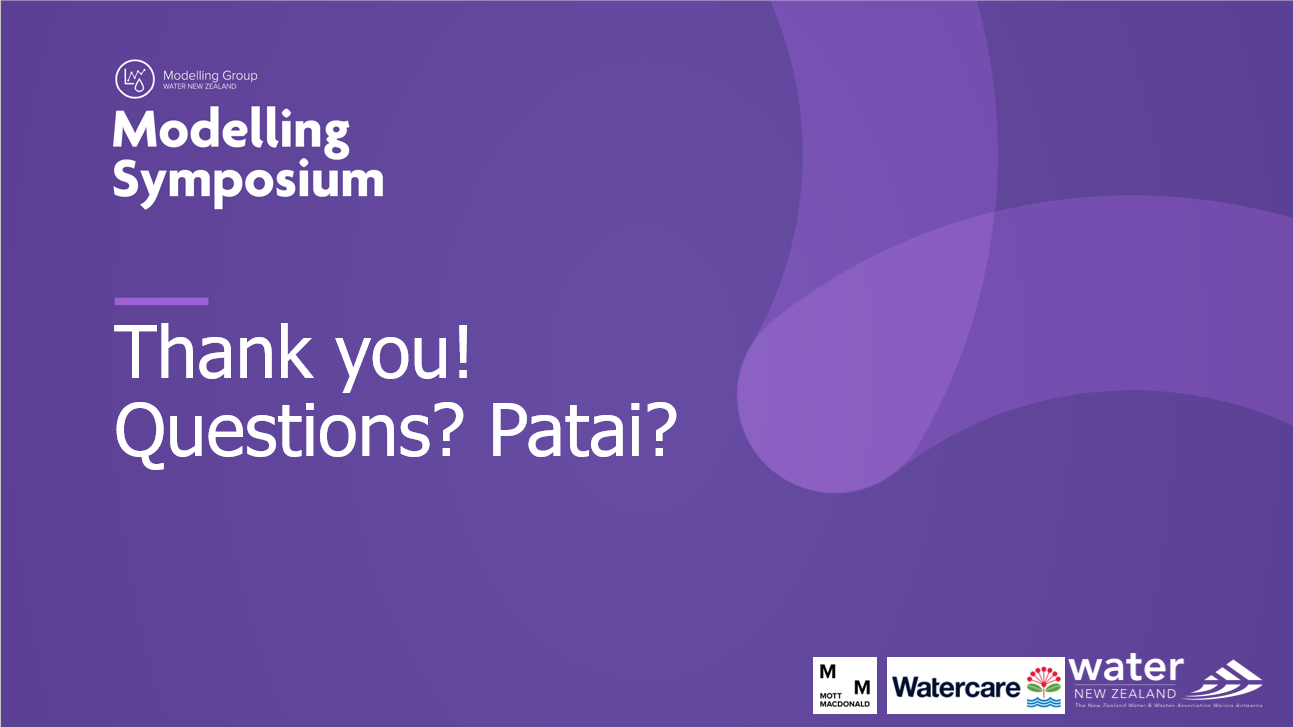